Genel Görünüm
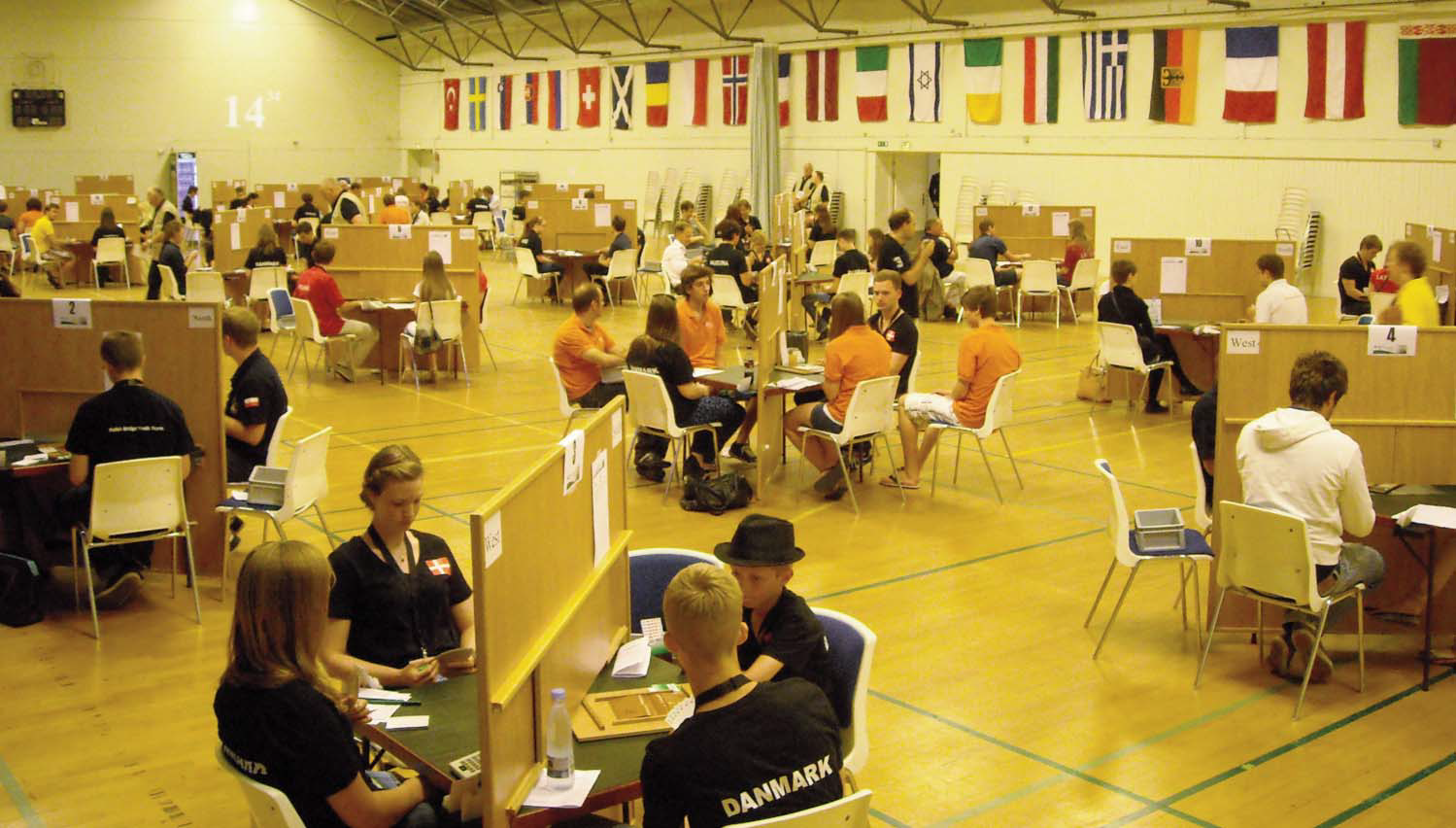